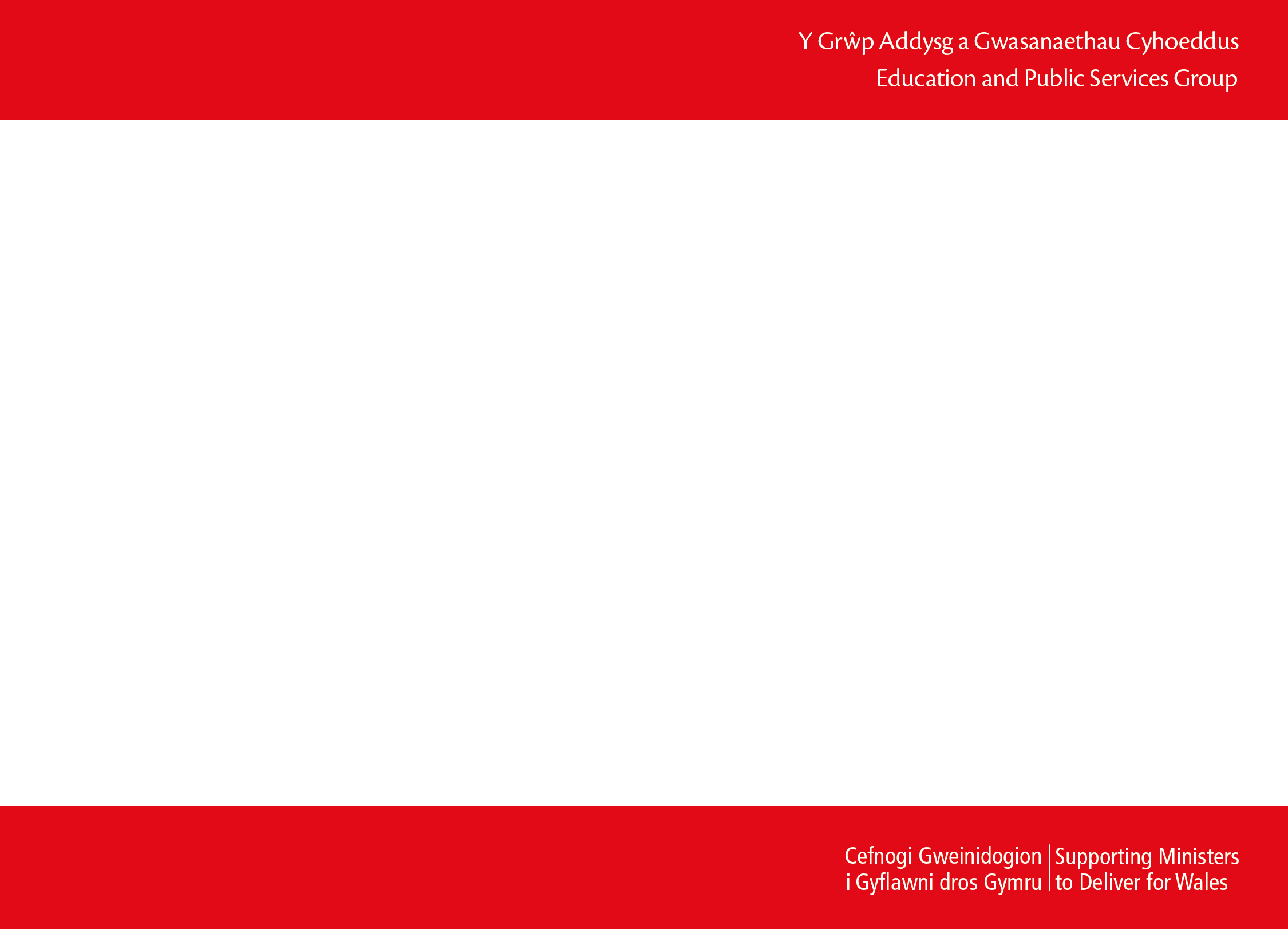 INTEGREIDDIO BLYNYDDOEDD CYNNAR 
EARLY YEARS INTEGRATION
Sharon West 
Pennaeth Blynyddoedd Cynnar Llywodraeth Cymru/ Head of Early Years Welsh Government
1
PAM BLYNYDDOEDD CYNNAR/ WHY EARLY YEARS
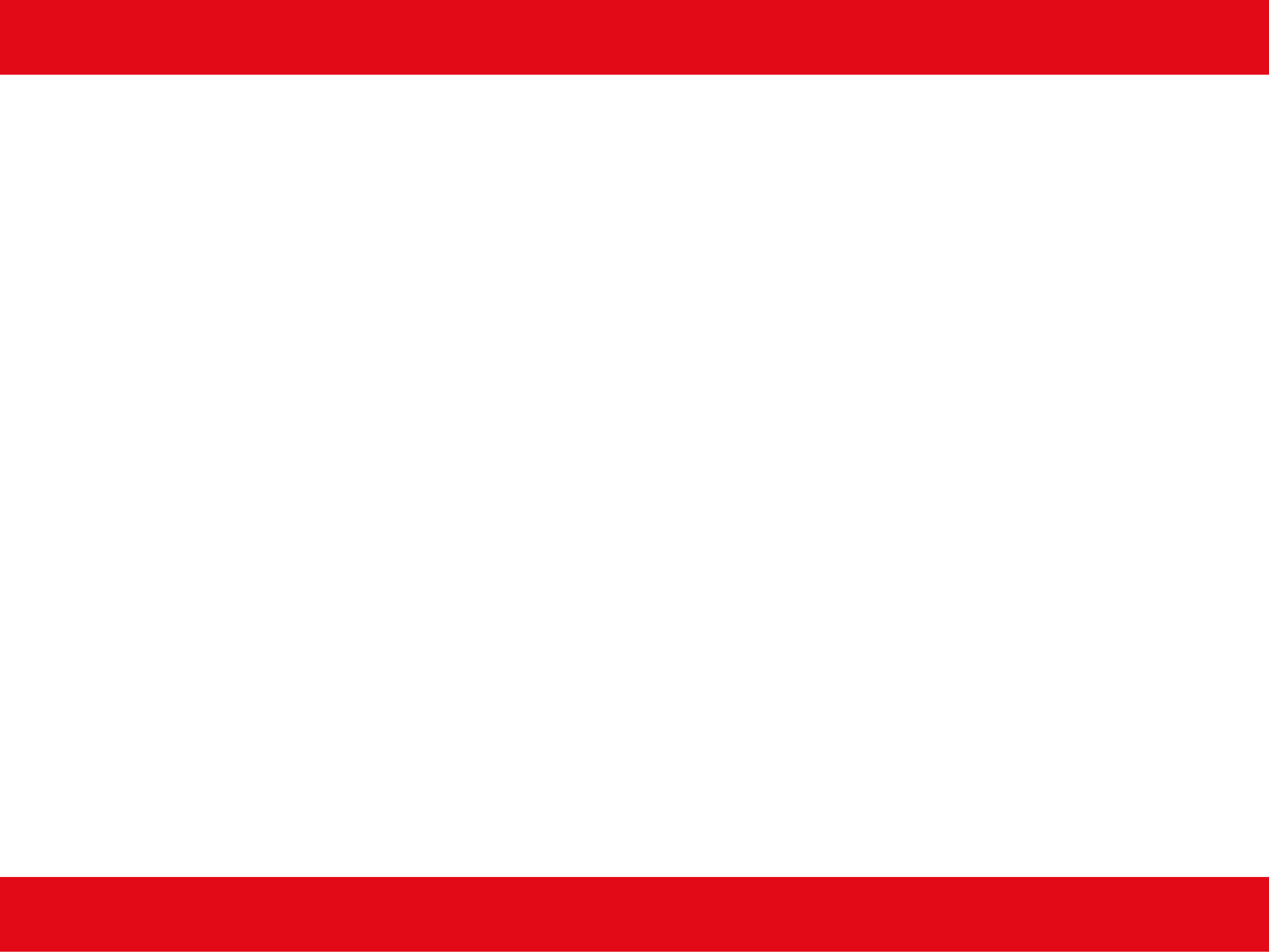 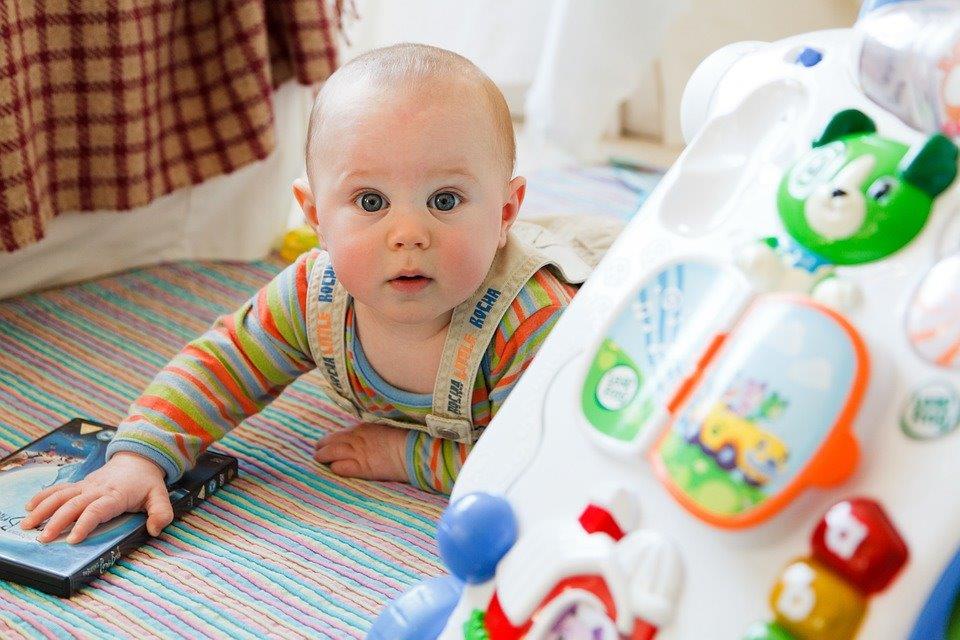 2
[Speaker Notes: Early Years in Wales is 0-7,conception to the end of Foundation Phase.  

Critical years - laying the foundation for lifelong well-being. 
Early brain development 
Impact of ACES 
Regular contact with wide range public services]
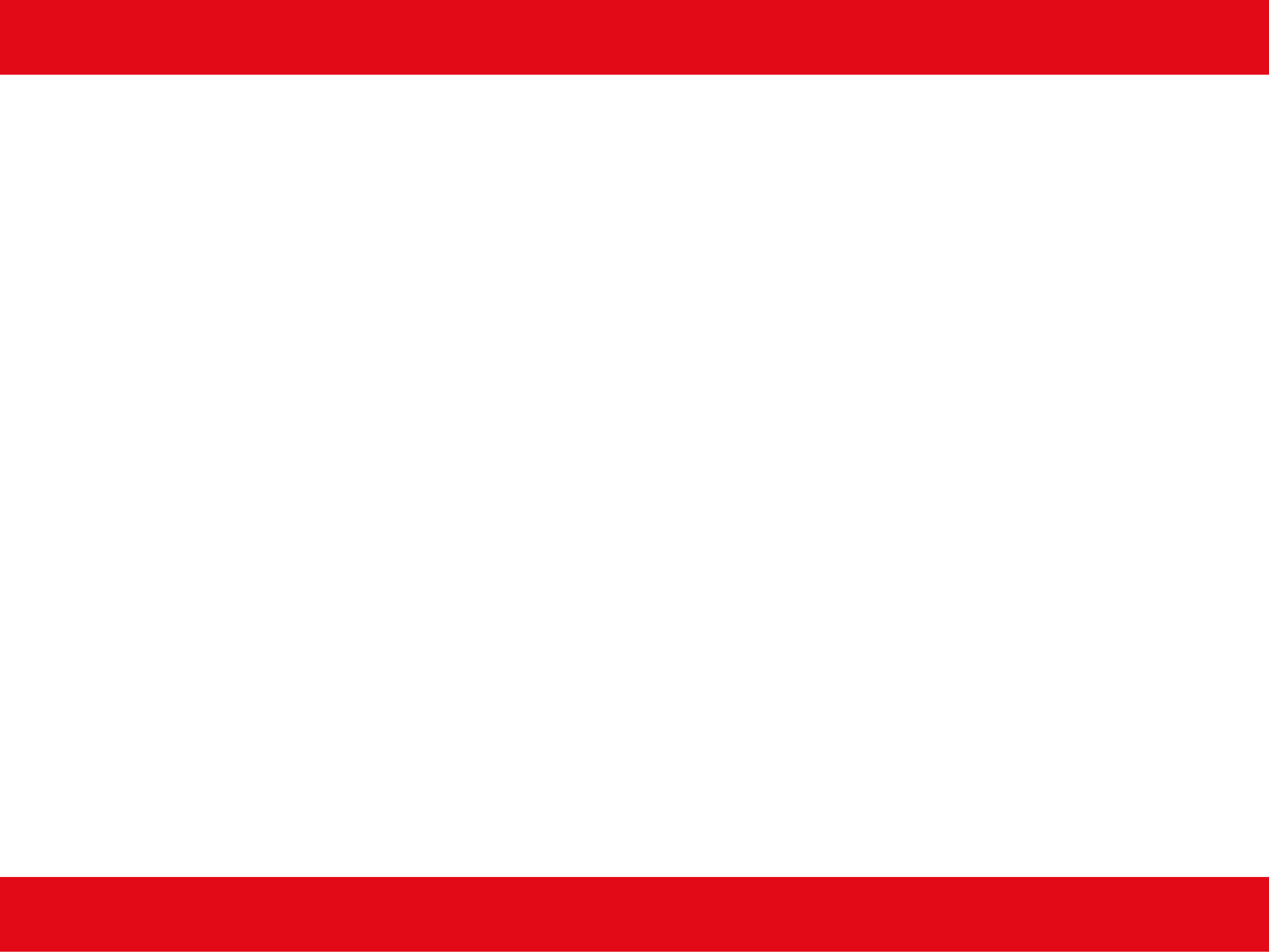 INTEGREIDDIO BLYNYDDOEDD CYNNAR EARLY YEARS INTEGRATION
3
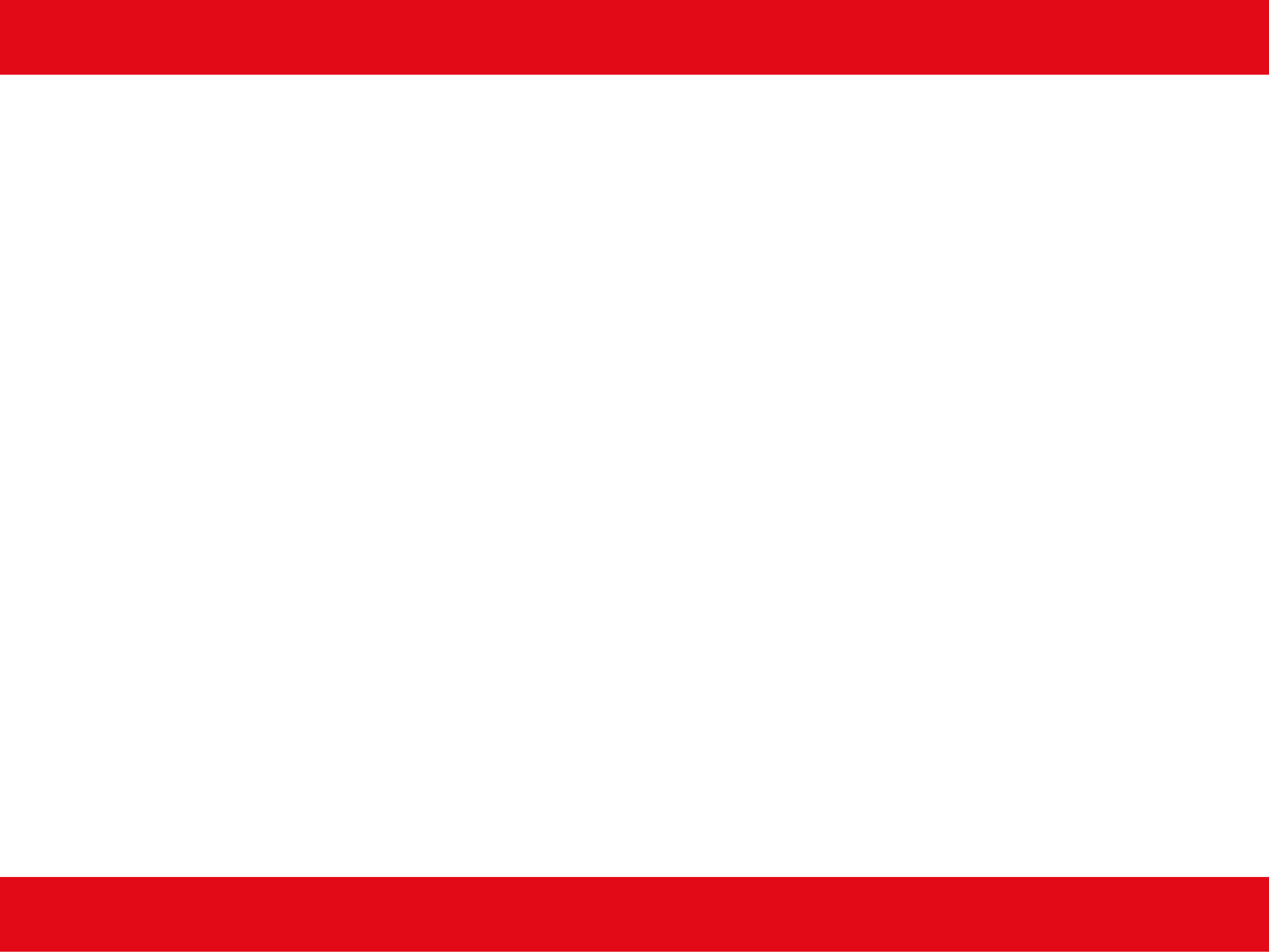 SYSTEM BLYNYDDOEDD CYNNAREARLY YEARS SYSTEM
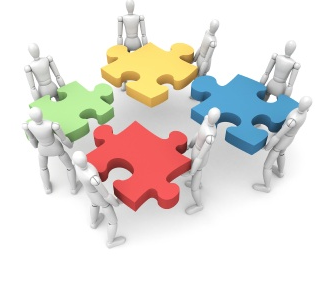 4
SYSTEM BLYNYDDOEDD CYNNAR EARLY YEARS SYSTEM
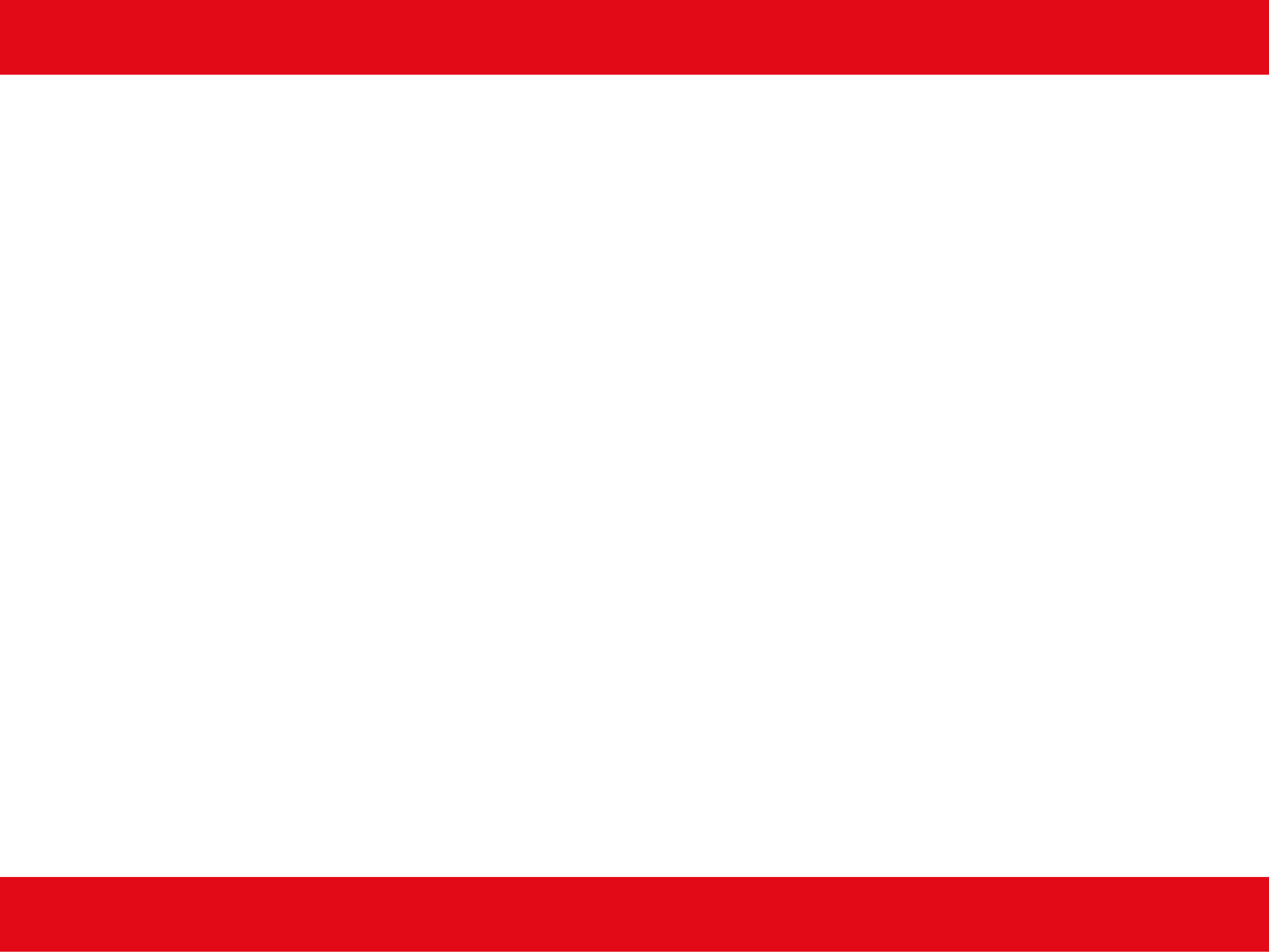 CWM TAF
5
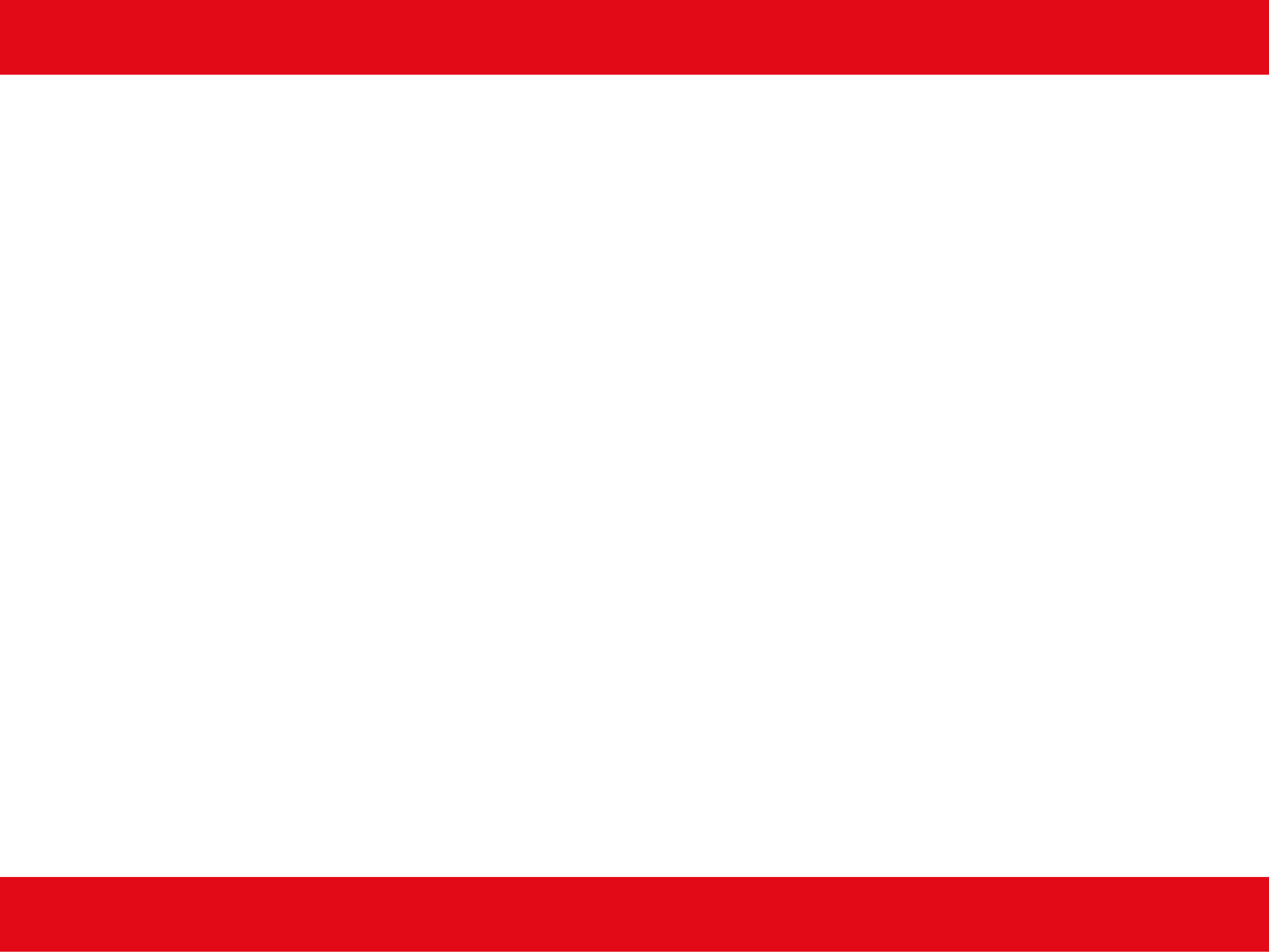 CYDRANNAU CRAIDDCORE COMPONENTS
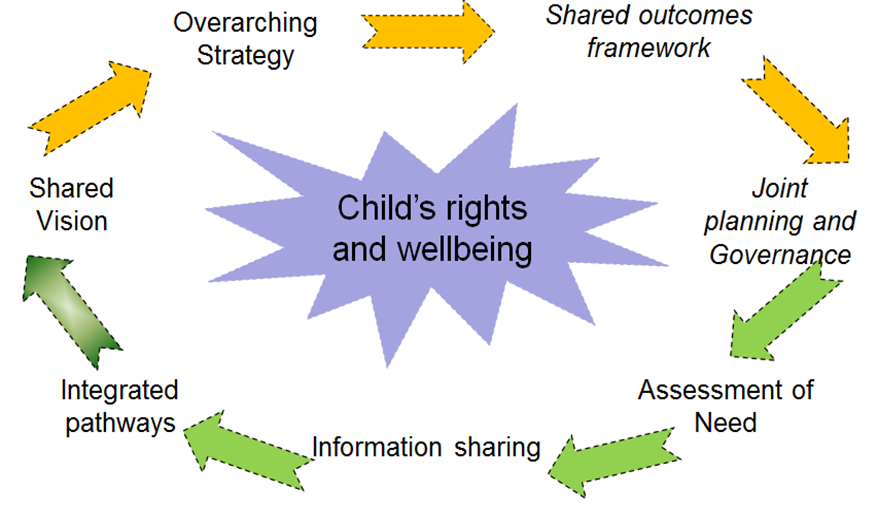 6
Fframwaith Cenedlaethol/ National Framework
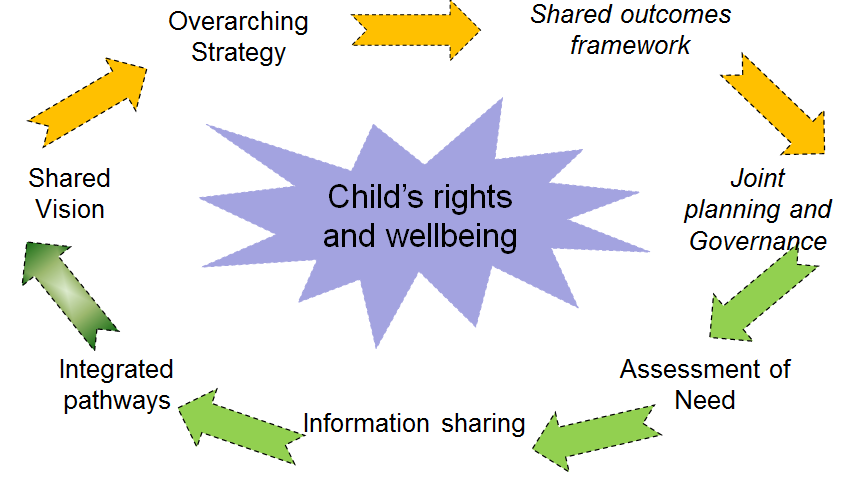 Models of integration
Toolkit and Guidance
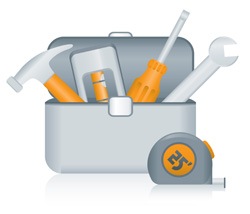 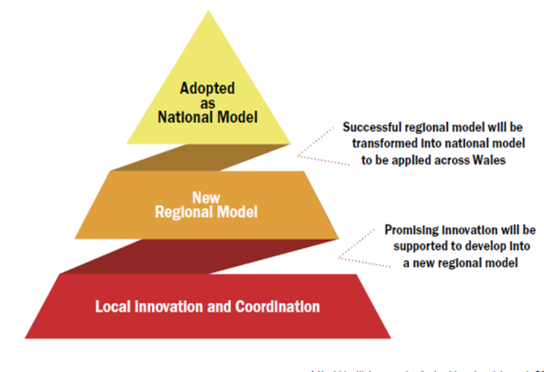 Health Visiting
Information Sharing
Integrated Family Support (TAF)
Research
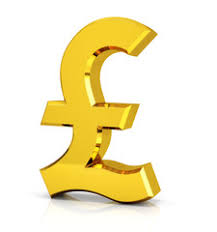 Transformation Fund
Invest to Save
PATHFINDERS
(local testing)
BLYNYDDOEDD CYNNAR: CAMAU NESAF EARLY YEARS: NEXT STEPS
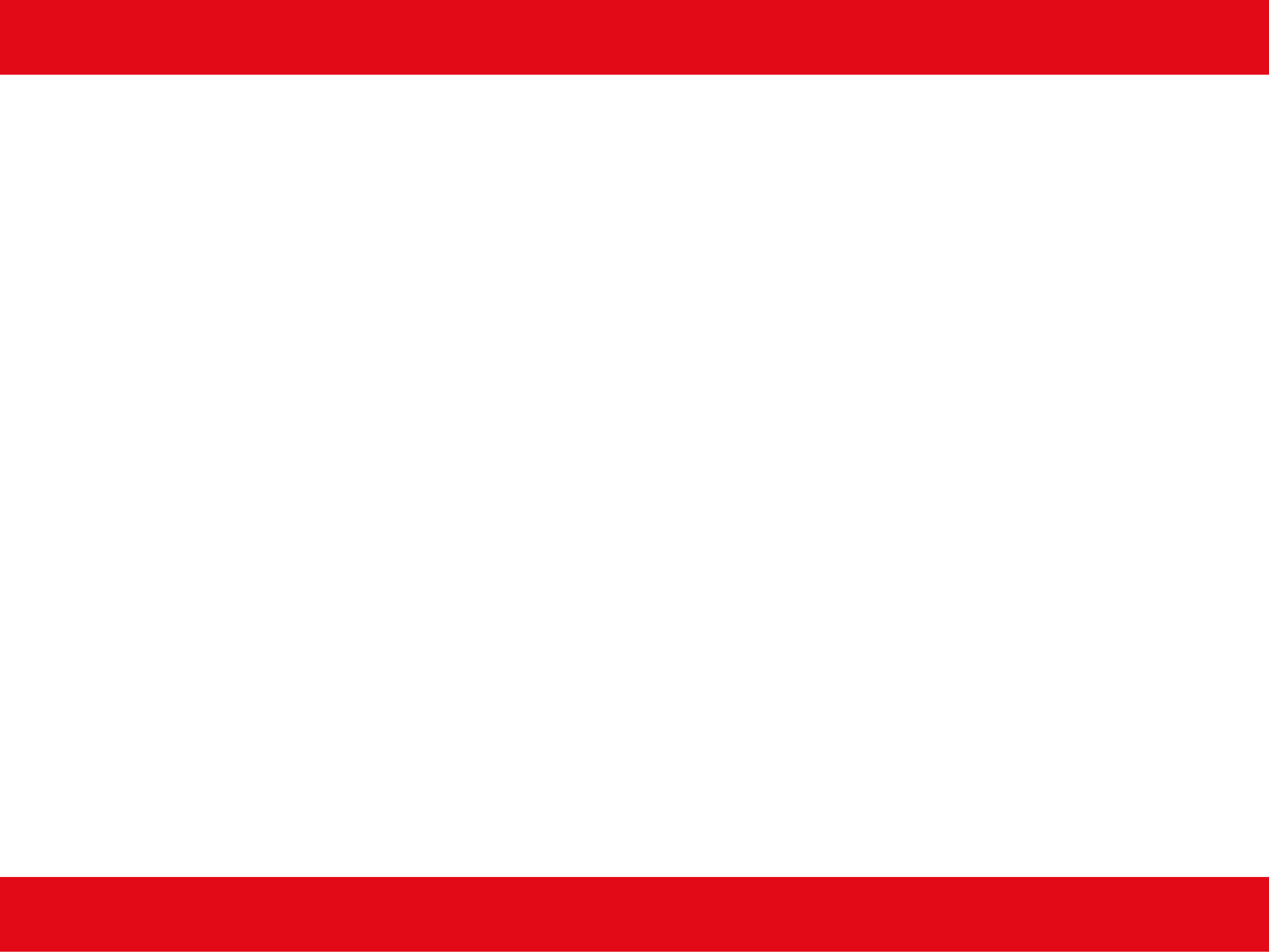 8
PATHFINDERS 
CYNLLUN PROSIECT/ PROJECT PLAN
PSB Project
Pathfinder workshops
Feb
PSB Sign up
Visioning
Scoping
March -April
Mapping Approaches
Theory of Change
Fact Finding/ Mapping
Identify gaps/blocks/ level of integration. Theory of change
May-
June
Design and Planning
DESIGN
Develop Implementation plans
Implementation
testing and learning
National Framework
July- Sept
Share learning/barriers
[Speaker Notes: Pathfinders will have a key role 
Pathfinder workshops will be held every 2 months. Opportunity for team members to meet - to discuss each stage of the project with each other and experts/academics through presentations, workshops and lessons learned. Link to a dedicated Project Manager in WG. The programme will flex, especially from September as we identify the challenges and barriers that pathfinders are facing.]
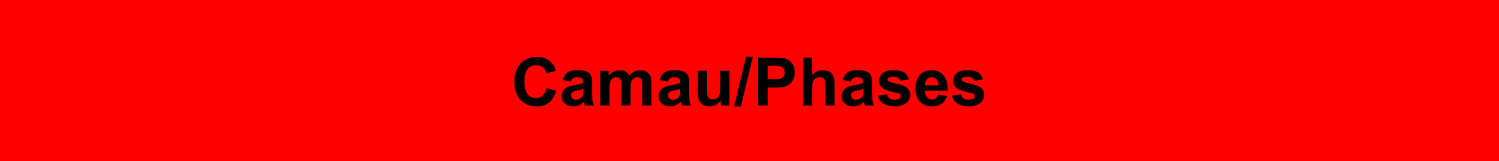 ONGOING EVALUATION
[Speaker Notes: The Pathfinder workshops will set the framework and direction of travel. Locally the Pathfinders will follow the stages within their local projects :  hand out.]
Cynnig Llywodraeth Cymru/ Welsh Government Offer
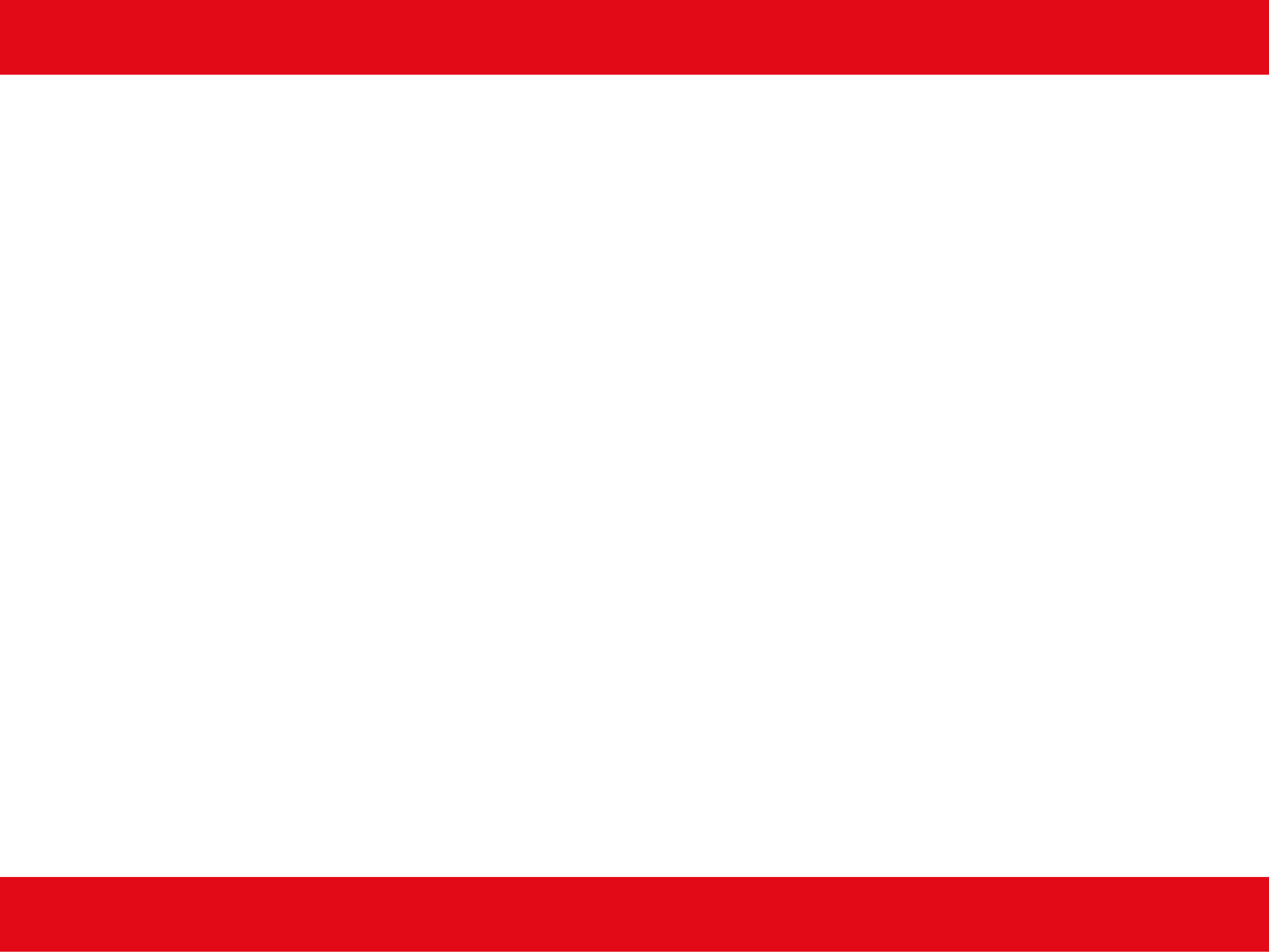 11
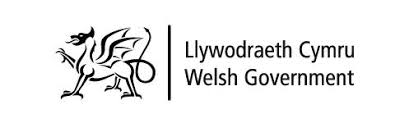 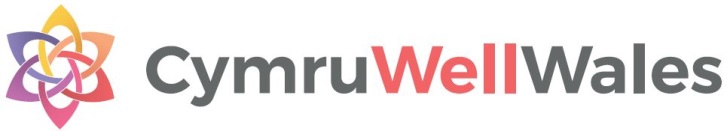 First 1000 Days
Early Years Integration Programme
Objectives
Children from all backgrounds have the best start in life
Parents will have access to a joined up and seamless EY service
Fully  professionalised EY workforce – who  feel part of a single EY system 
More confident parents of happy, confident, thriving, resilient children
Reduced educational inequalities , reduction in ACEs
Objectives
Optimal outcomes from every pregnancy for mother and child, 
Children achieving their developmental outcomes at age 2, 
Fewer children exposed to adverse childhood experiences (ACEs) in the first 1000 days.
Pregnancy- 2 years
Pregnancy-7 years
Shapes and reviews policy – challenges current policy parameters
Informs policy-setting and aims to make improvements within current policy parameters
Early intervention and prevention
Works at PSB and practitioner level to support local system development and identify areas for improvement
Intensive co-construction  at decision maker level  with pathfinder PSBs to explore reconfiguring the EY system
Learn from and spread best practice
Improve effectiveness of transition-points: horizontally, between services, and vertically, between levels of service
Develop a solid evidence-base, products and toolkits to inform the development of policies and quality interventions
Build capacity in and across the workforce
Build a Wales-wide professional network of practitioners involved in F1000D
Systems approach
Ensure better intelligence-sharing between practitioners/agencies
Public-facing communication to emphasise the importance of the F1000D
Explore how we can reach more families in need of intensive support
BLYNYDDOEDD CYNNAREARLY YEARS
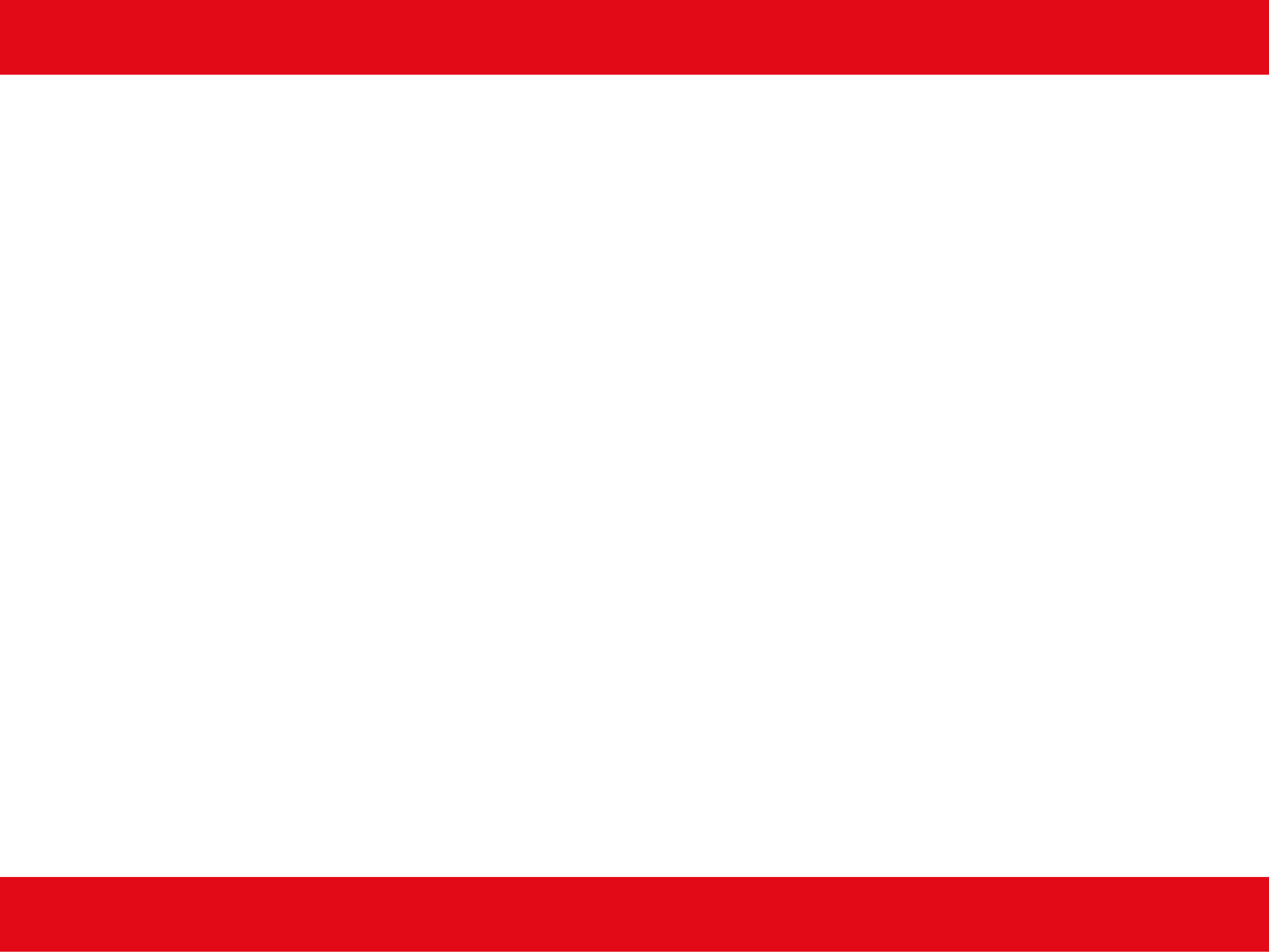 13